Онлайн Проект Битва Хоров
Репетиция хора педагогов. Выбрана песня В.Я. Шаинского «Облака»
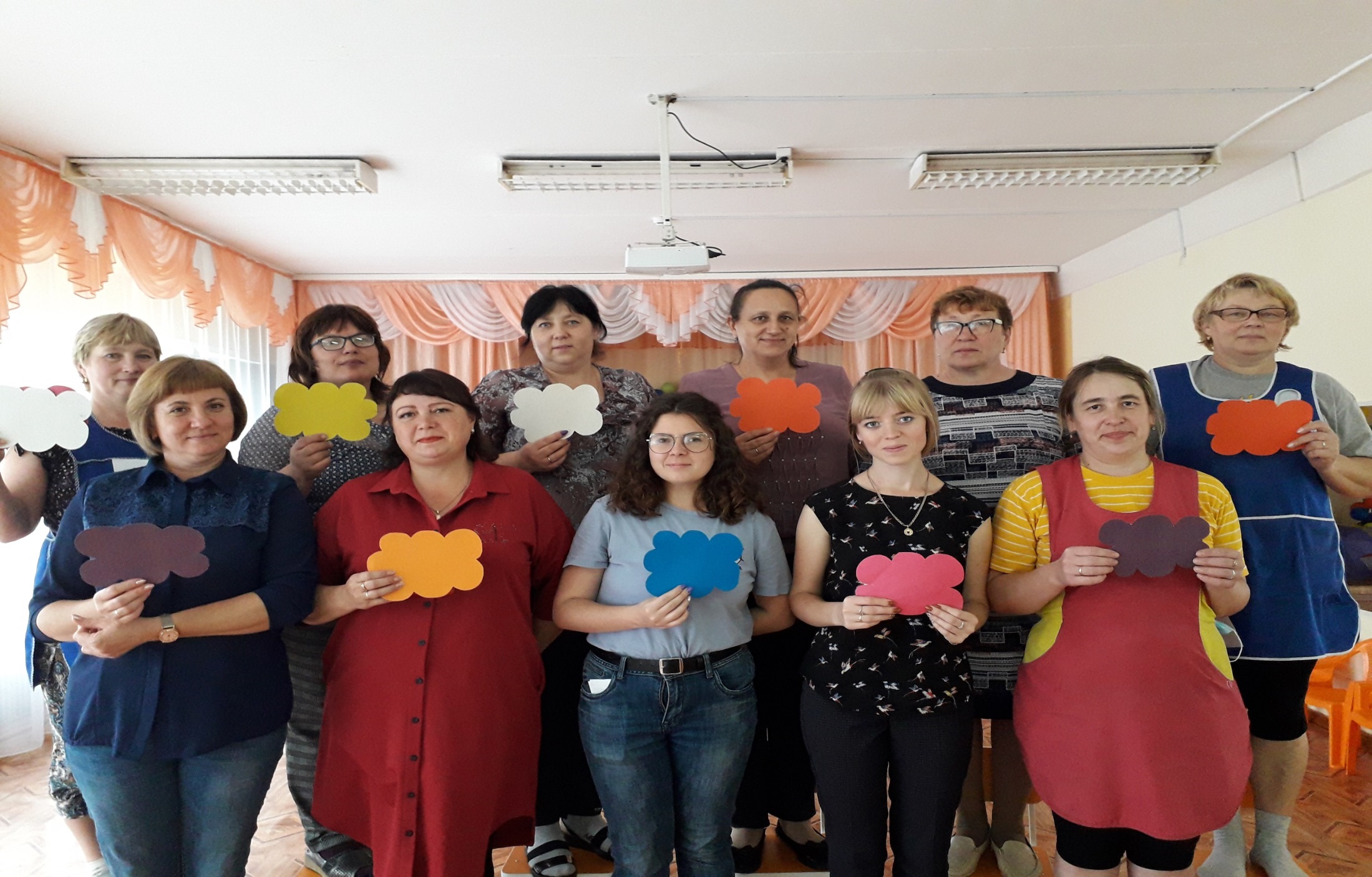 Репетиция хора подготовительной группы «Сказка». Выбрана песня «Крейсер Аврора»
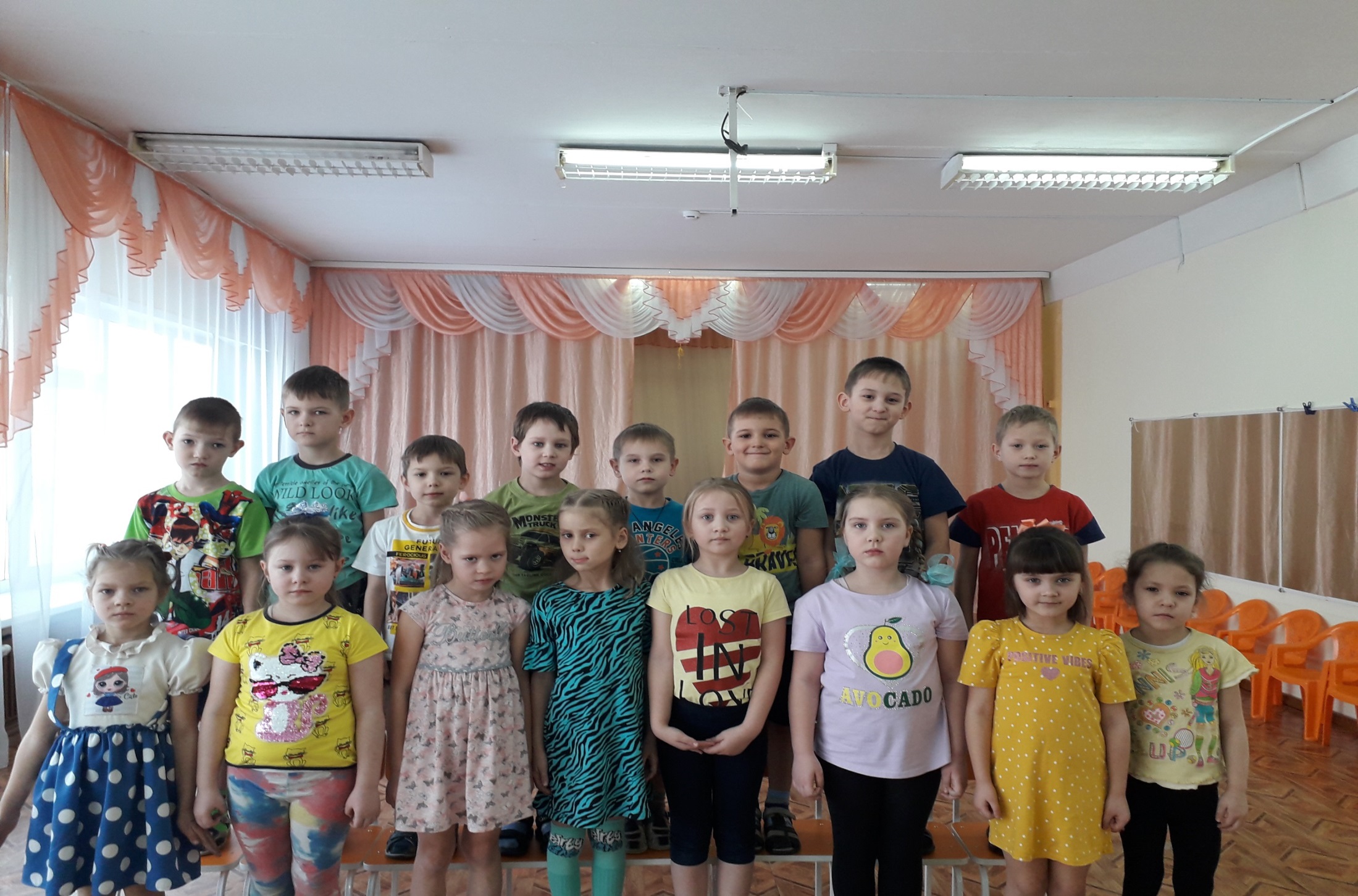 Репетиция хора старшей группы «Солнышко». Выбрана песня «Ты да я»
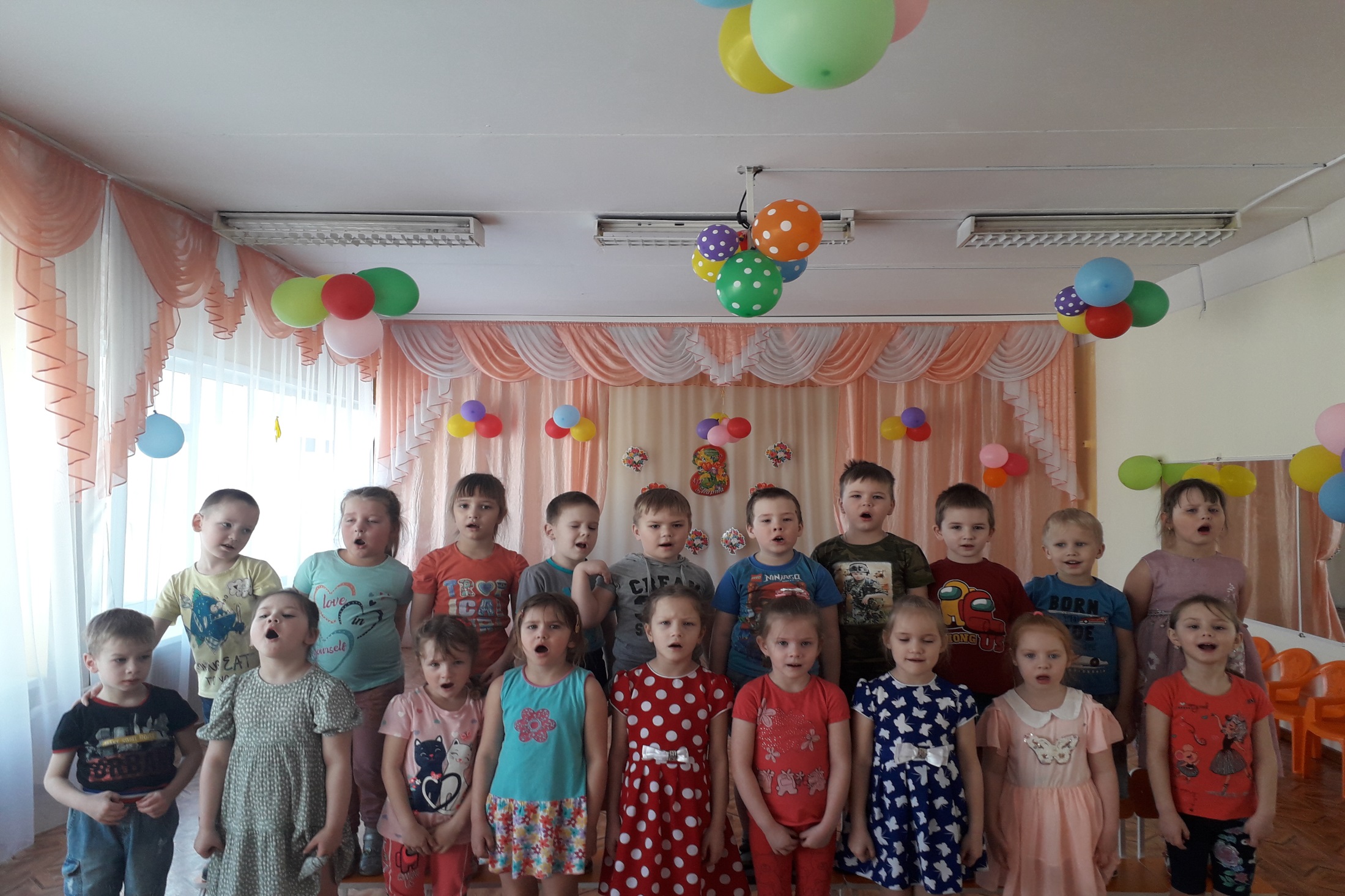 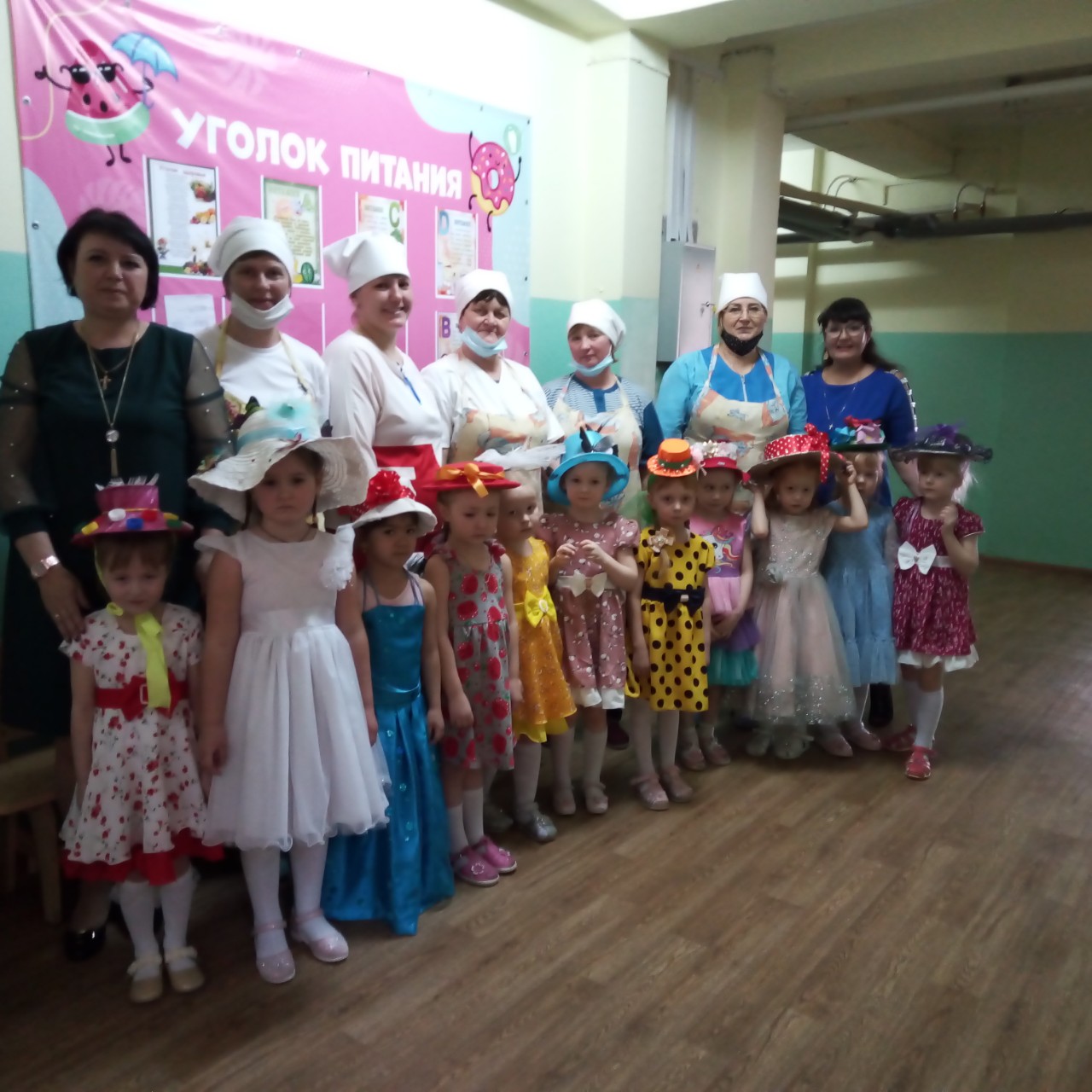 Репетиция хора кухонных работников. Выбрана песня «Антошка»